Tilgang til skatte- og inntektsopplysninger Anne Mette Dørum, spesialrådgiver, KS
https://www.ks.no/fagomrader/digitalisering/felleslosninger/deling-av-opplysninger-fra-skatteetaten/
«En selvstendig og nyskapende kommunesektor»
Agenda
Kort introduksjon
Segmentsamarbeid Skatteetaten og KS 
Prosjektet deling av data fra Skatteetaten
Om Infotorg og tilgang til skatte- og inntektsopplysninger
Egenandelsberegning – endringer kommer snart
Skatteetatens policy for deling - segmentsamarbeid
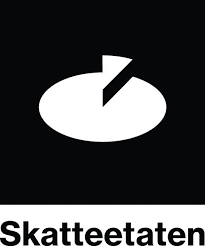 Konsumenter (virksomheter) med like behov og hjemmelsgrunnlag samordner seg med en felles representant overfor Skatteetaten – en segmentansvarlig

KS er utpekt som segmentansvarlig for kommunal sektor

KS og Skatteetaten signerte en formell avtale om segmentsamarbeid i juni 2020
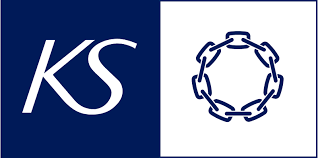 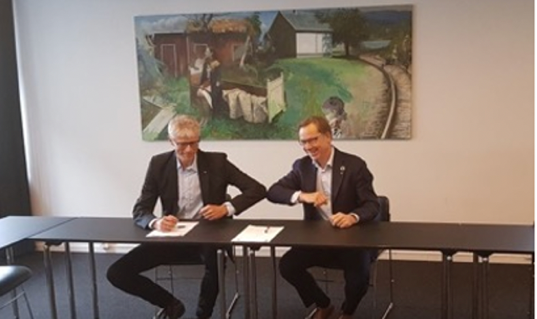 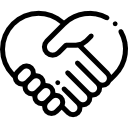 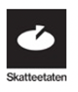 Bakgrunn og behov i kommunene
Kommunal sektor trenger digital tilgang til skatte- og inntektsopplysninger fra Skatteetaten.


Muliggjøre utvikling av bedre innbyggertjenester, mer effektiv saksbehandling og styrket personvern i kommunene.
Omlag
30 
lovpålagte tjenester
356 kommuner
Spør    innbygger
Ikke digital tilgang
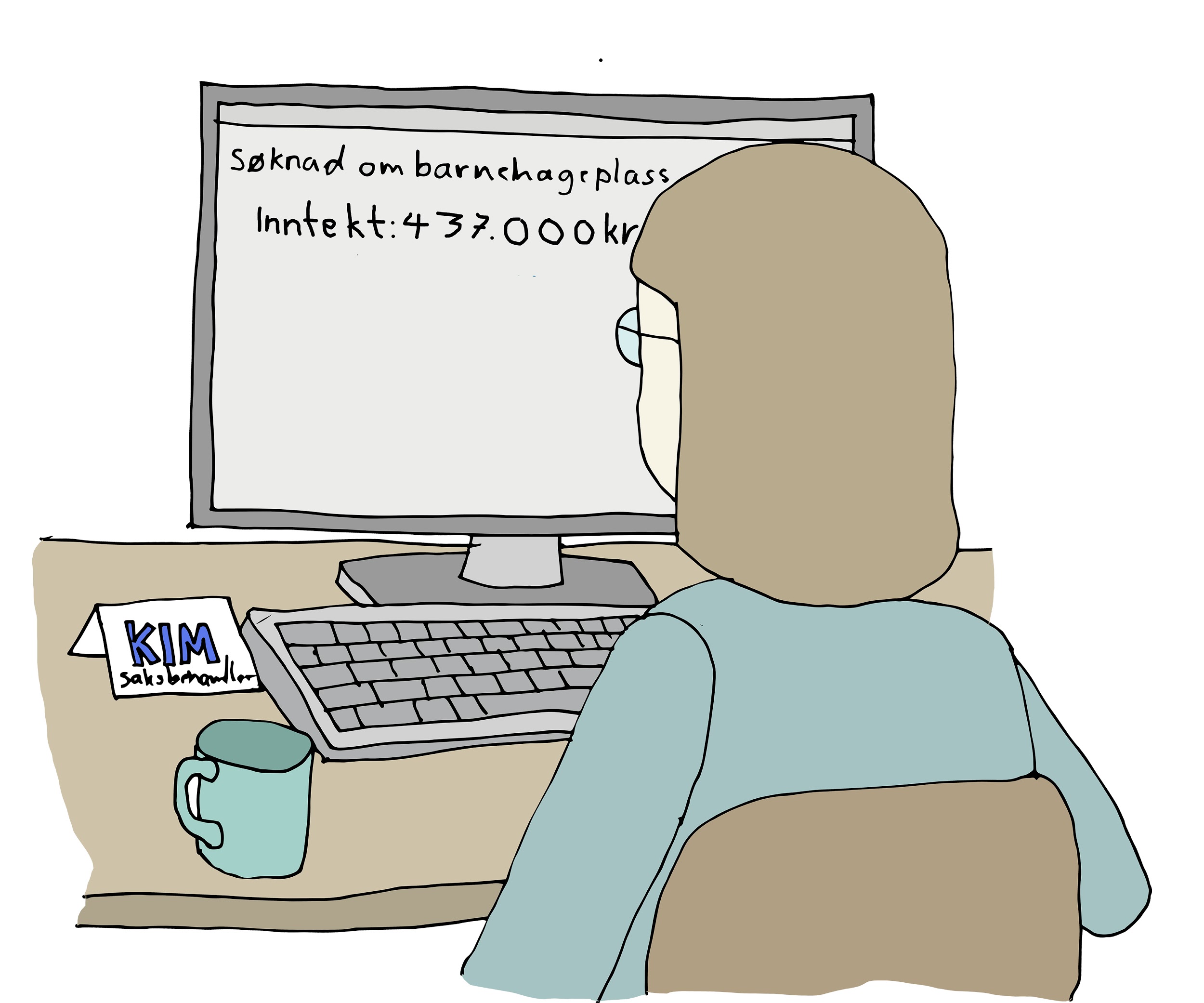 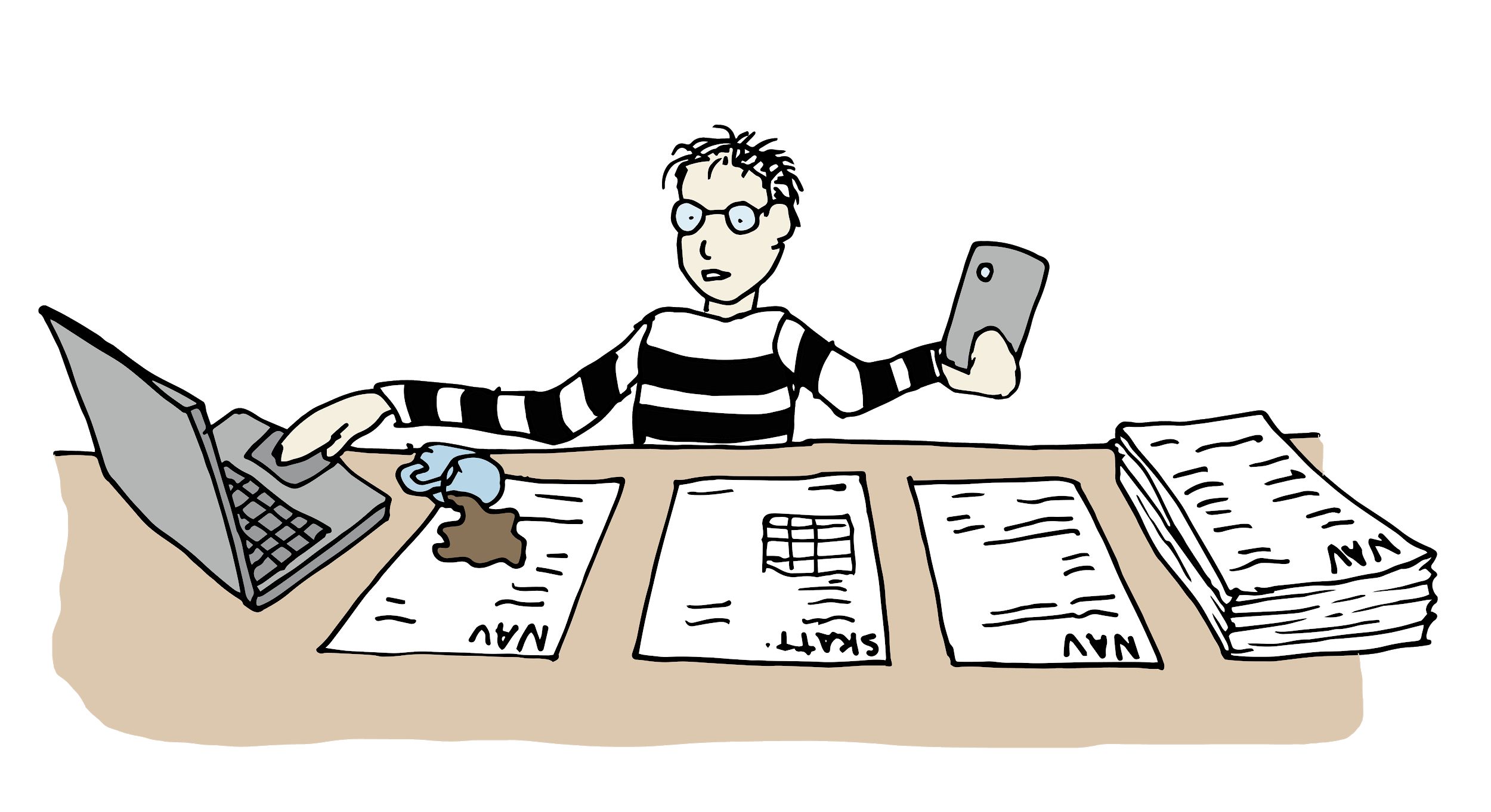 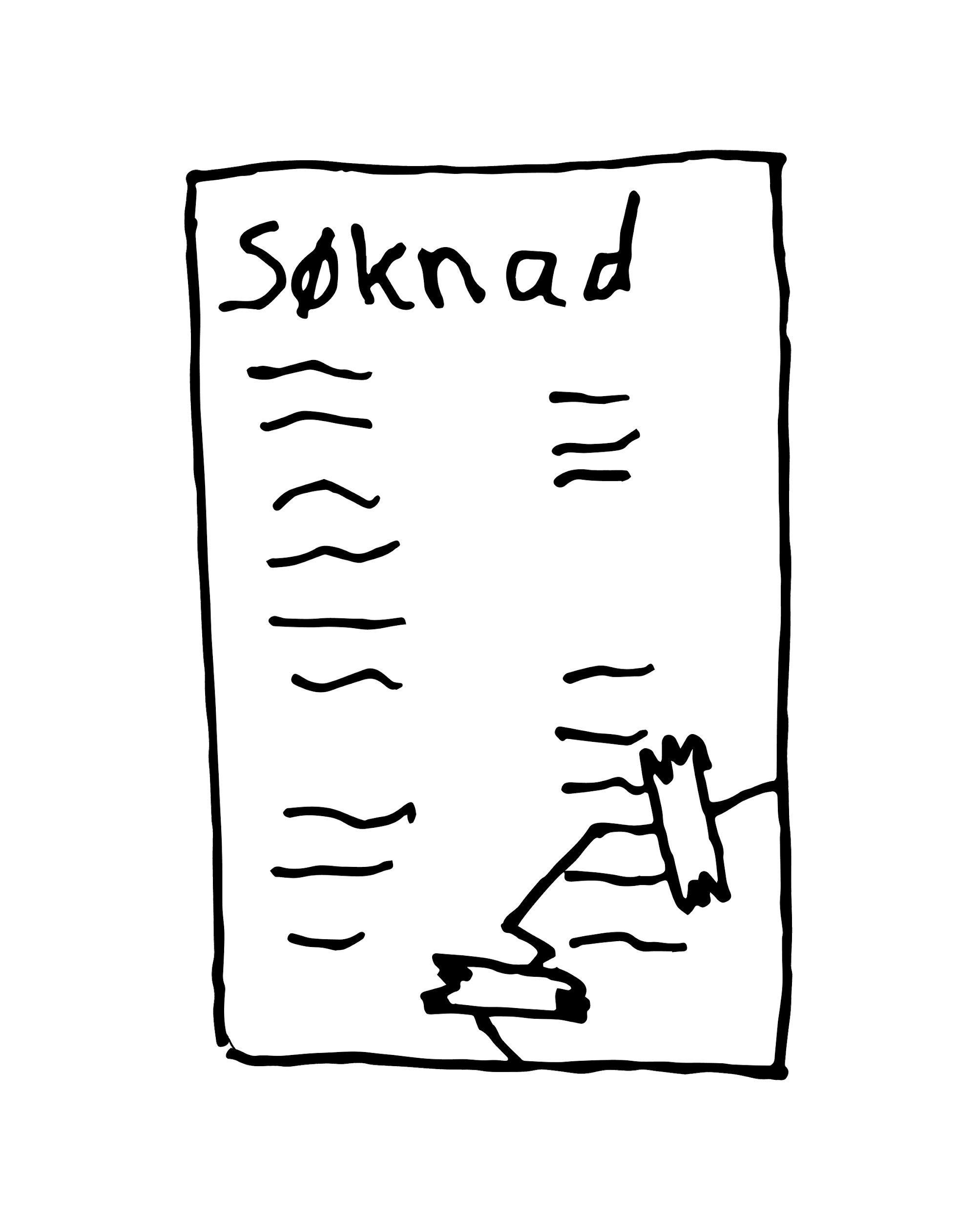 Illustrasjoner fra Oslo Origo
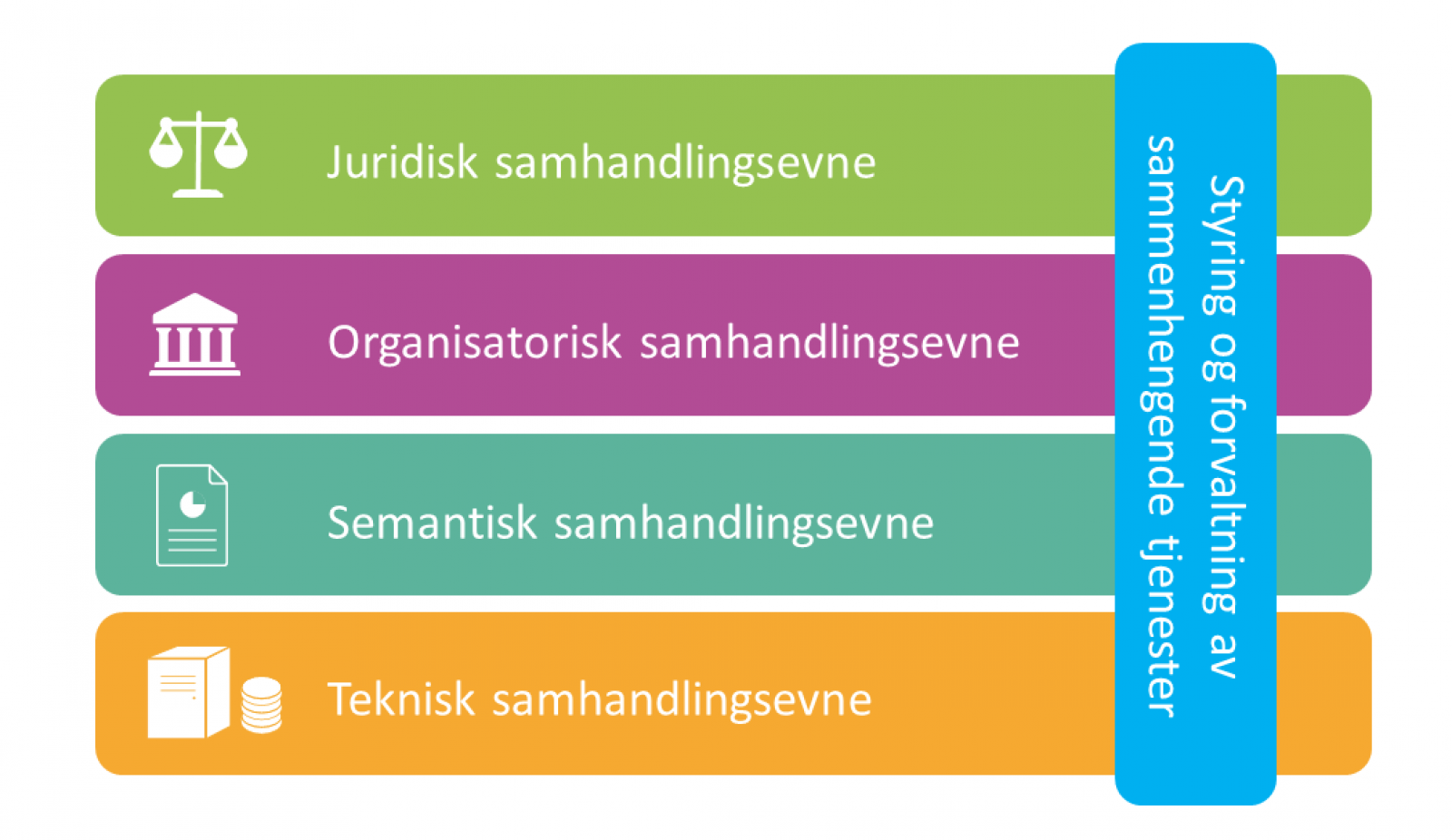 Arbeidet er organisert etter Rammeverk for digital samhandling
Organisatorisk
Segmentsamarbeidet
Brukerstyrt tilnærming
Behovskartlegging per tjeneste sammen med ressurskommuner
Semantisk
KS
Skatteetatens rettslige grunnlag for utlevering per formål
Kommunenes rettslige grunnlag for bruk av opplysninger per formål
Sette opp datasett og sikre at riktige opplysninge brukes på en korrekt måte
Juridisk
SKE
Standardiserte tjenester fra Skatteetaten (API’er) 
Bruke felleskomponenter fra Digdir (Maskinporten og delegering via Altinn)
KS etablerer tjenester på Fiks-plattformen, finansiert av DigiFin-midler
Teknisk
Infotorg og tilgang til skatte- og inntektsopplysninger
Uomtvistelig faktum:
16. november 2023 er skatte- og inntektsopplysningene og ligningsopplysningene fjernet fra Infotorg
Årsak: Distribusjonsavtalen mellom Skatteetaten og TietoEVRY opphører
KS og Skatteetaten vil tilby opplysningene via Skatteetatens API-er

16. november 2023 er rett rundt hjørnet!

Er det andre enn egenandelsberegnerne i kommunen som bruker Infotorg for å hente skatte- og inntektsopplysninger for andre formål?
Om datasett, API-er og sånn
Datasett: 
Alle de opplysningene som kommunene har plikt til å bruke eller som det er nødvendig å bruke for å kunne levere de kommunale tjenestene i tråd med lovkravene. 
Datasettene for skatte- og inntektsopplysninger er utviklet i samarbeid mellom Skatteetaten, KS og ressurskommunene for å finne ut hva som er riktig jus
Det er ett datasett per lovområde  
For skatte- og inntektsopplysninger er det KS som eier og vedlikeholder datasettet

API: 
Teknisk grensesnitt som opplysningene (dataene) deles via. 
API-er som Skatteetaten setter opp for skatte- og inntektsopplysninger er maskin-maskingrensesnitt, brukergrensesnitt må bygges på API-ene. 
API-ene for skatte- og inntektsopplysninger kan bare brukes for opprinnelig formål
Det er Skatteetaten som deler, eier og vedlikeholder API-et
Tilkobling til og bruke av Skatteetatens API-er er gratis
Hvordan kobler man seg opp til API-ene?
Kommunen kan bruke oppslagstjenestene i Fiks register
Kommunens fagsystemleverandør kan koble direkte på  API-et
Kommunens fagsystemleverandør kan koble på API-et via Fiks register
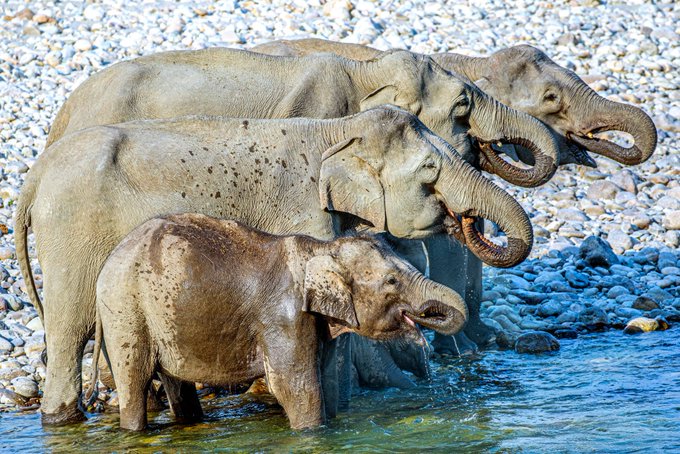 Status for tjenestene vi jobber med
Lansering for alle kommuner
Behovskartlegging
Juridisk vurdering
Pilot
Datasett / API
FERDIG
Barnehage og SFO - redusert foreldrebetaling
Lansert
(236 kommuner)
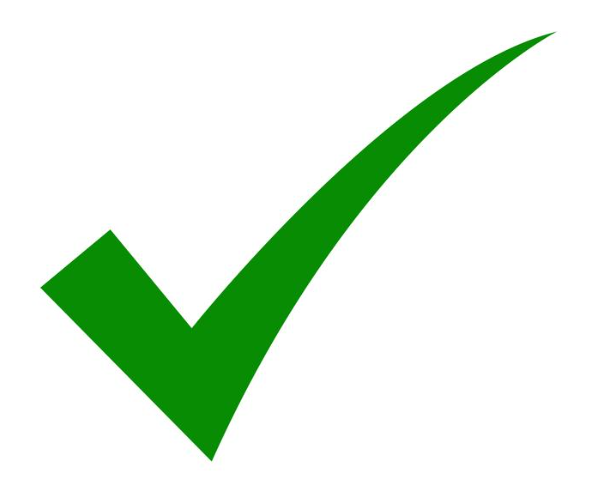 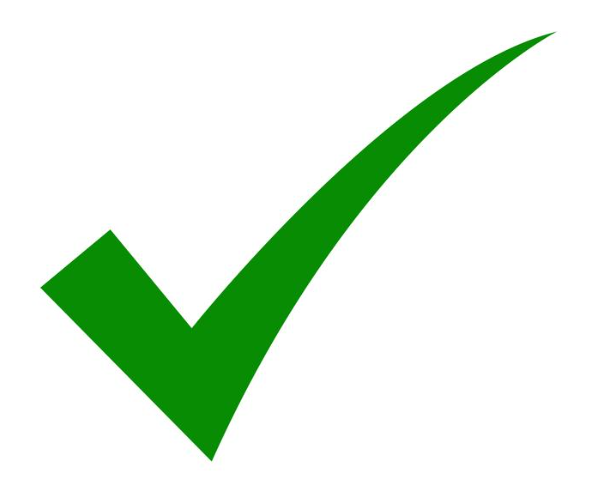 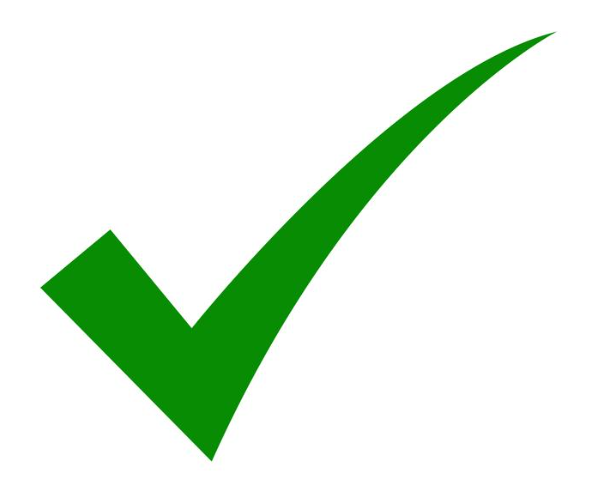 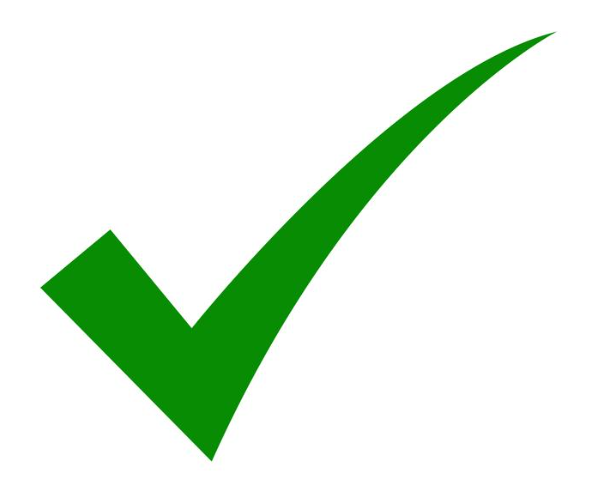 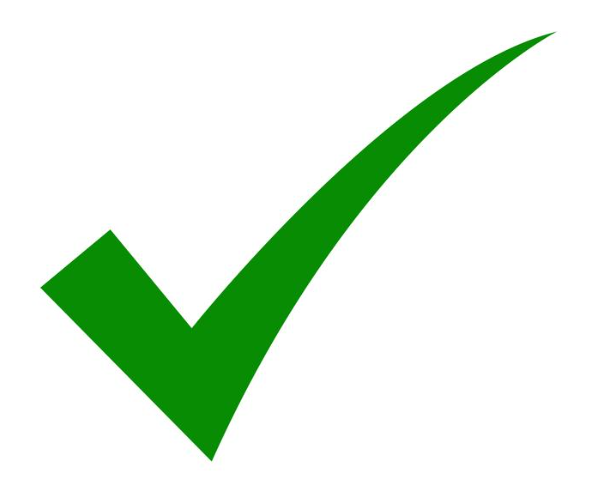 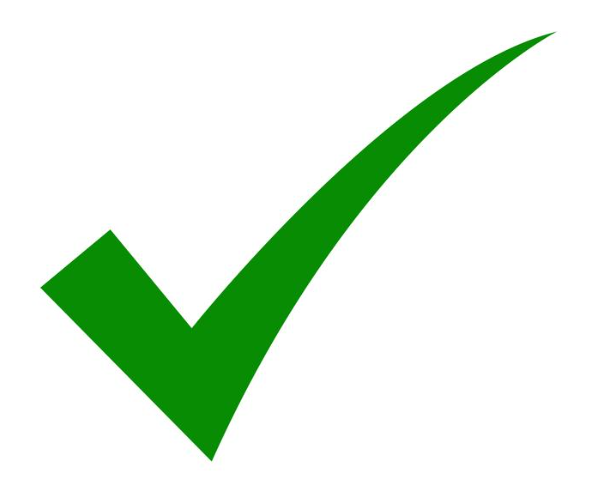 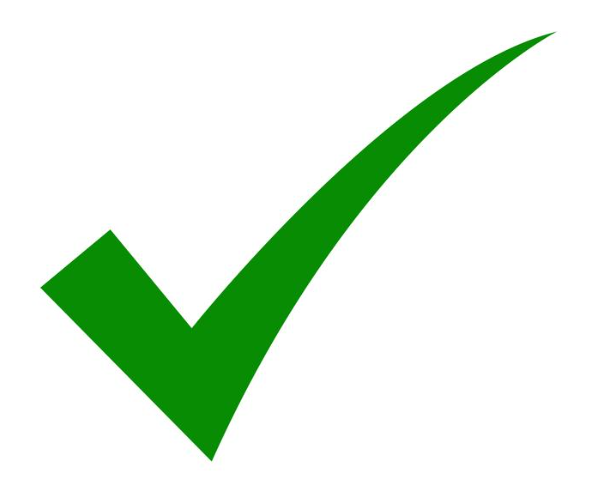 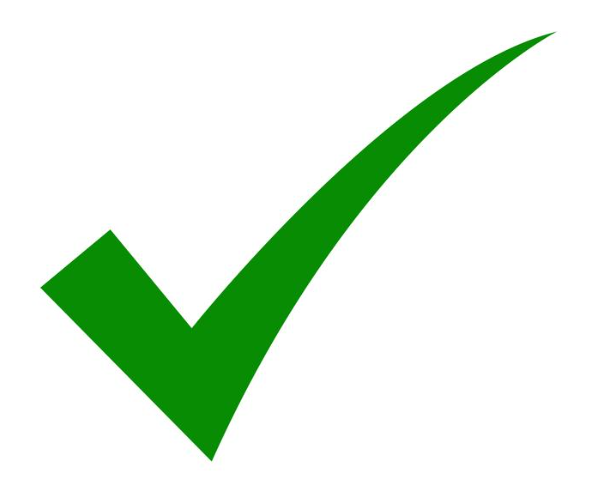 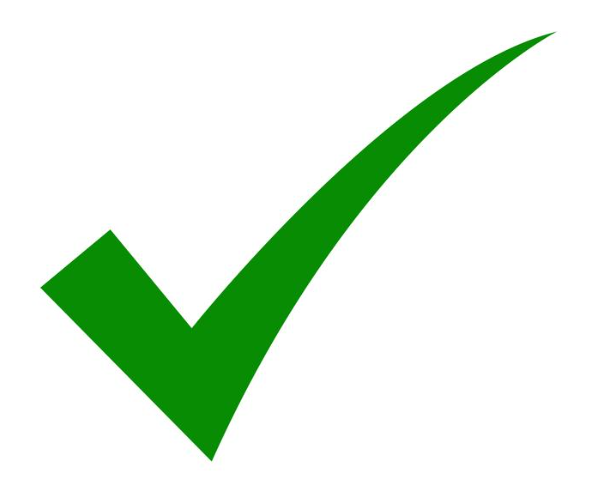 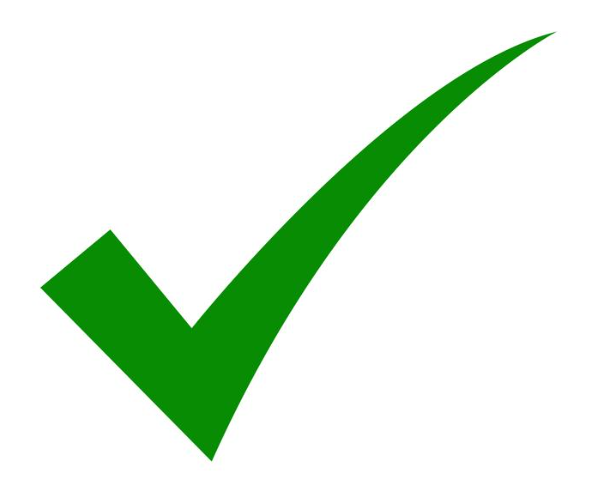 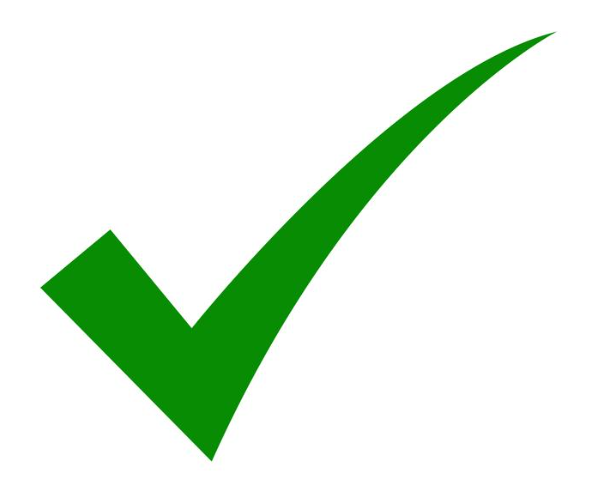 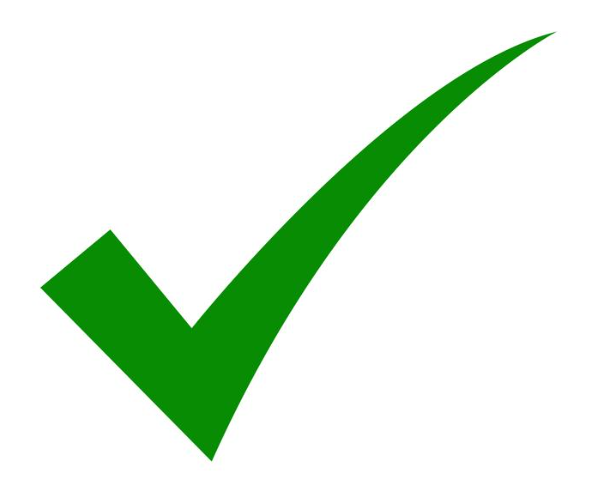 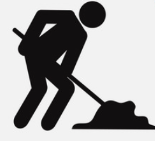 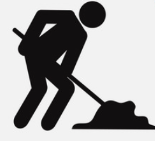 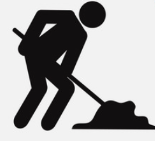 FERDIG
FERDIG
FERDIG
FERDIG
FERDIG
FERDIG
FERDIG
FERDIG
FERDIG
FERDIG
FERDIG
PÅGÅR
PÅGÅR
PÅGÅR
IKKE STARTET
IKKE STARTET
IKKE STARTET
IKKE STARTET
Boligsosialt arbeid (boligsosial bistand, kommunal bolig og kommunal bostøtte)
Lansert
(26 kommuner)
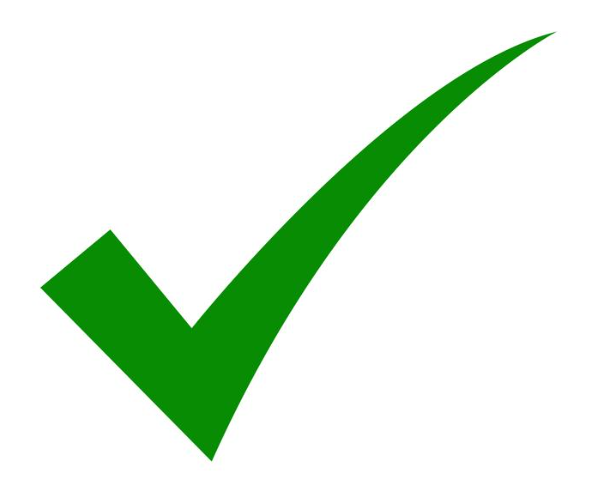 FERDIG
Lansert feb 2023
(0 kommuner)
Langtidsopphold institusjon
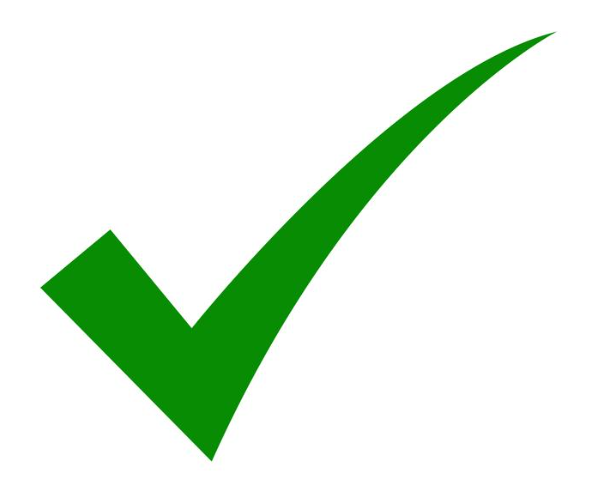 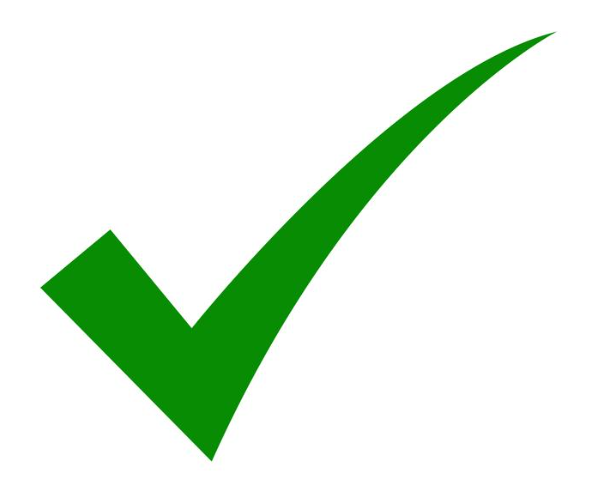 FERDIG
Lansert juni 2022
(Test: 6 kommuner)
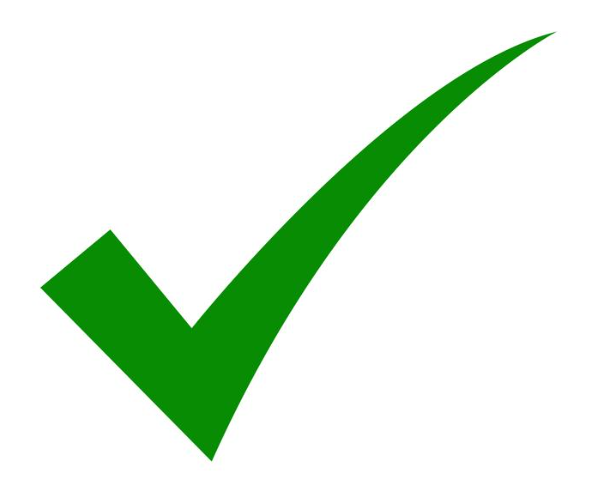 Praktisk bistand
FERDIG
FERDIG
Høst 2023
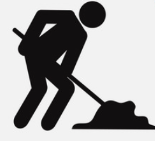 Eiendomsskatteopplysninger
PÅGÅR
Starter når AV-dir er klar. Er budsjettert
Økonomisk sosialhjelp, økonomisk veiledning og startlån (venter på  AV-dir)
Status for leverandørene (Ellen sier mer etterpå)
Lansering for alle kommuner
Behovskartlegging
Juridisk vurdering
Status leverandør
Datasett / API
FERDIG
Barnehage og SFO - redusert foreldrebetaling*
Alle leverandører,
(236 kommuner)
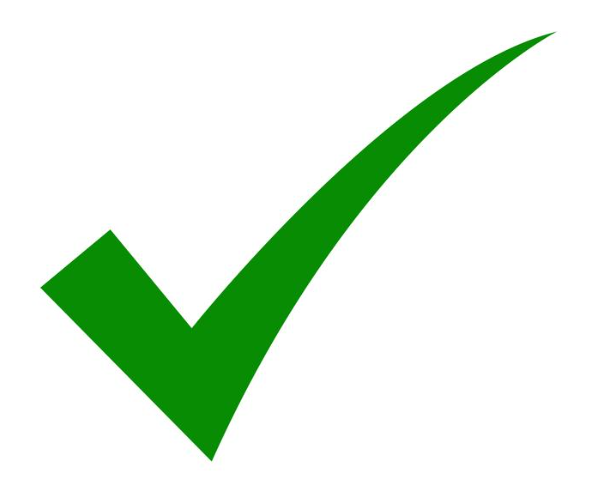 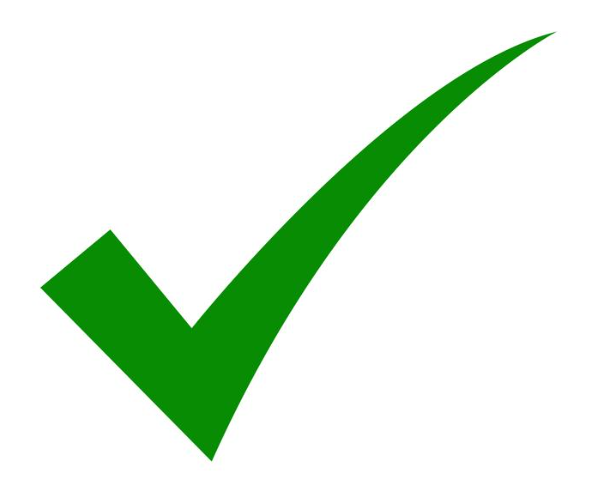 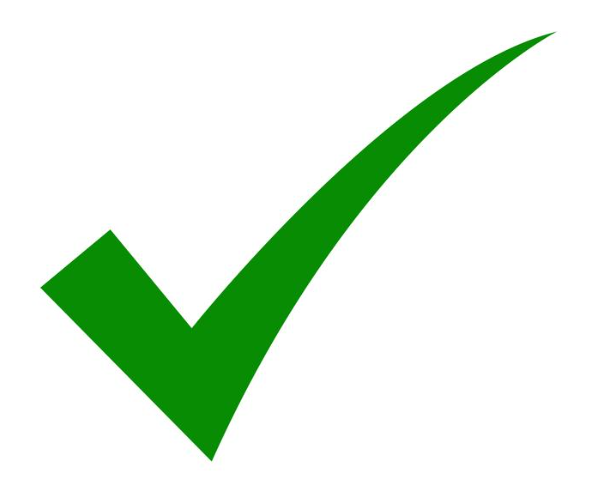 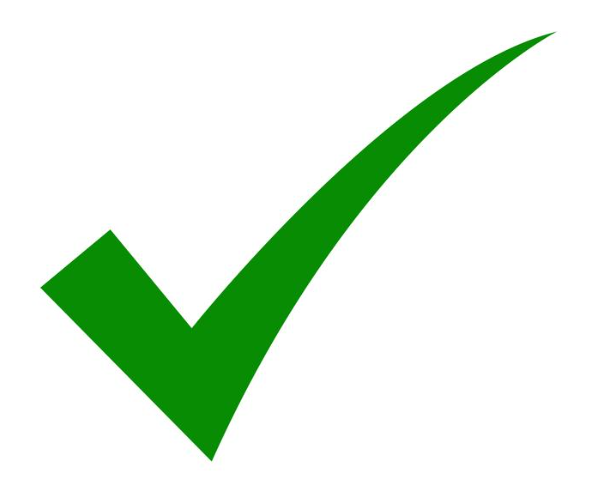 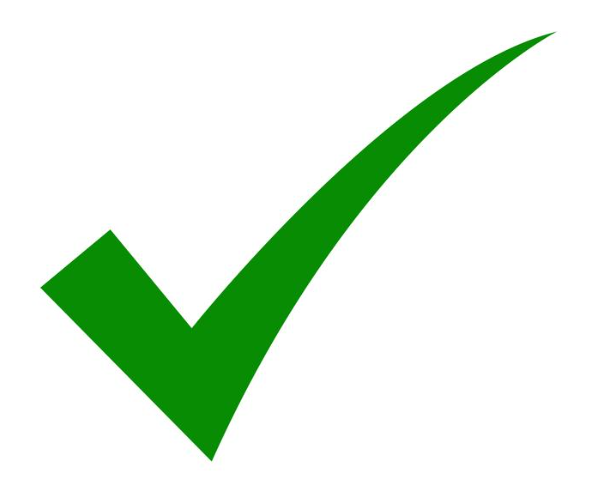 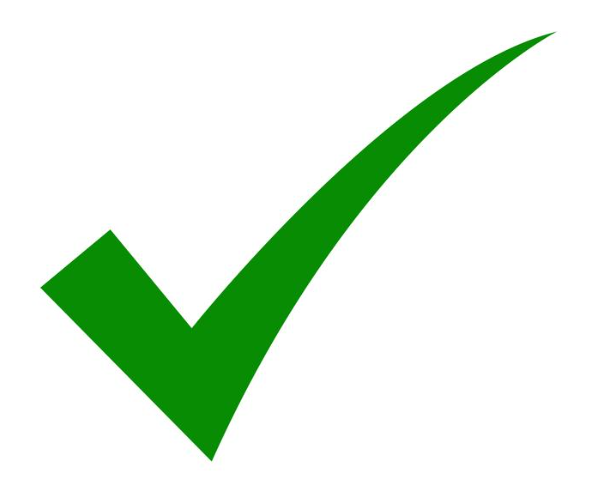 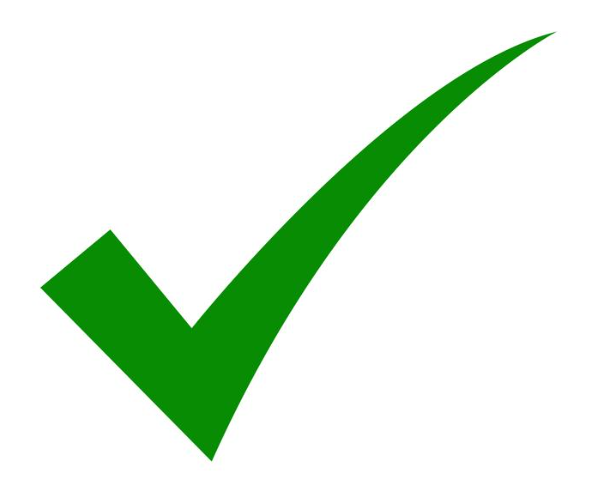 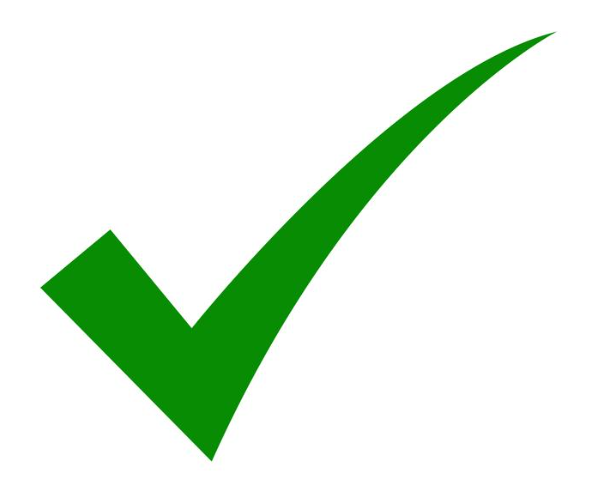 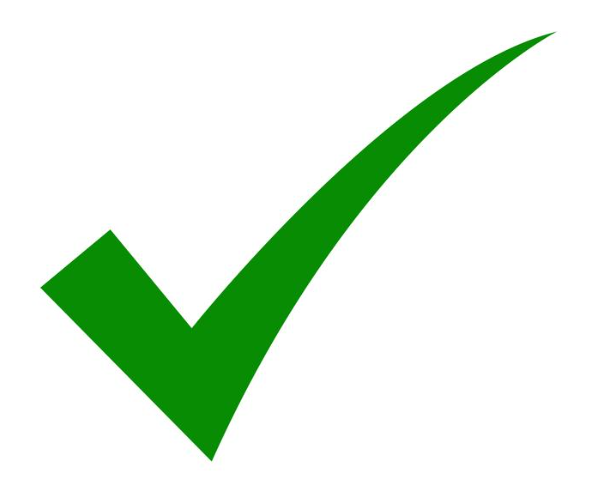 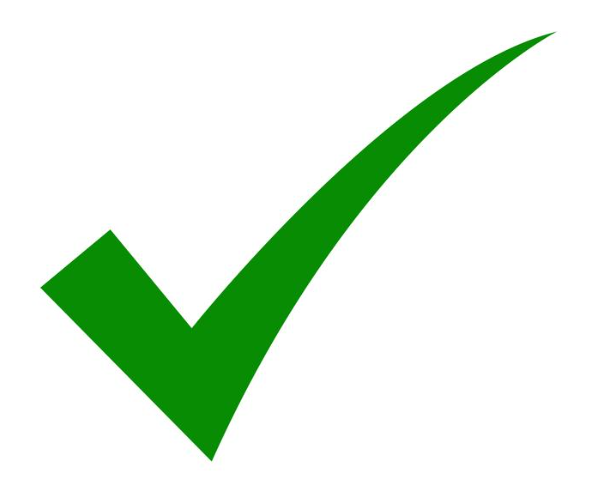 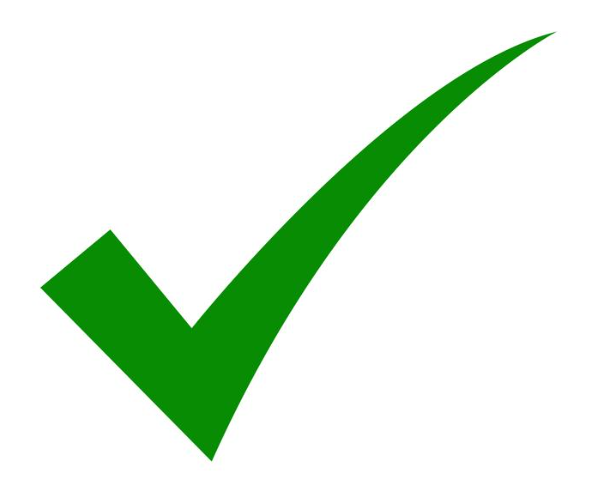 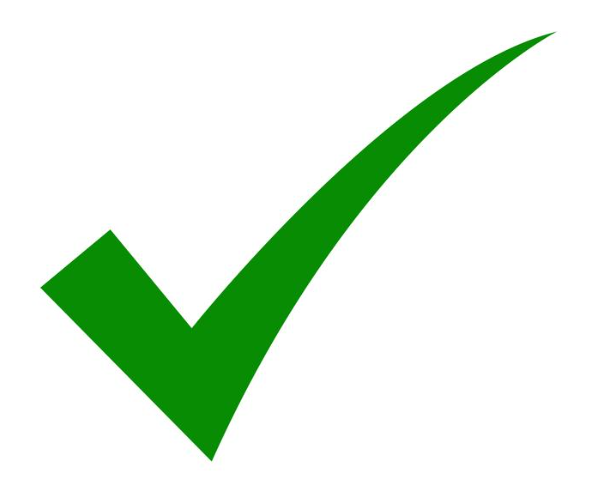 FERDIG
FERDIG
FERDIG
FERDIG
FERDIG
FERDIG
FERDIG
FERDIG
FERDIG
FERDIG
FERDIG
Boligsosialt arbeid (boligsosial bistand, kommunal bolig og kommunal bostøtte)**
Kobo
(26 kommuner)
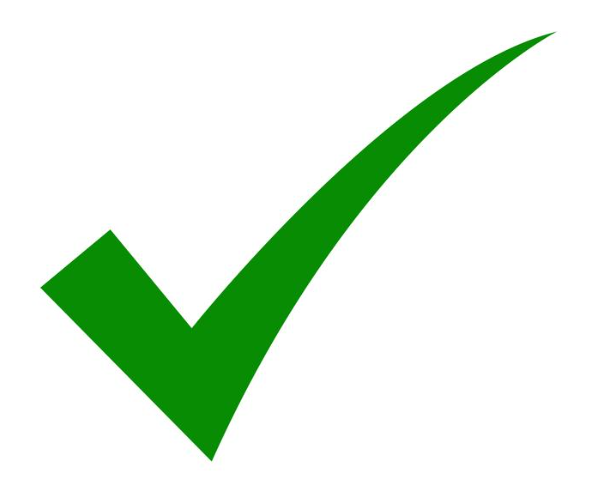 FERDIG
Lansert feb 2023
(0 kommuner)
Langtidsopphold  institusjon
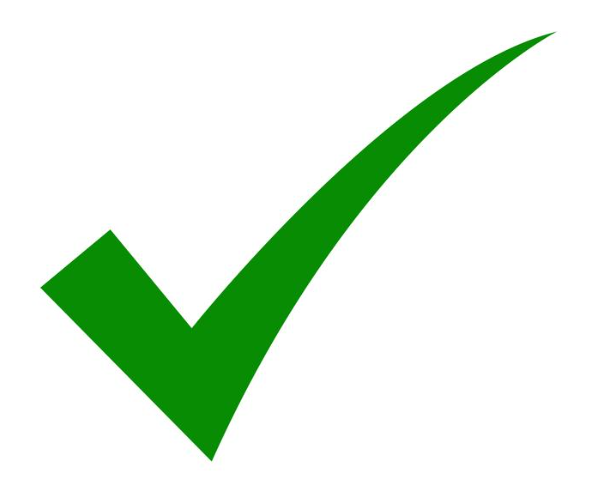 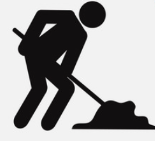 PÅGÅR
Lansert juni 2022
(Test 6 kommuner)
Praktisk bistand***
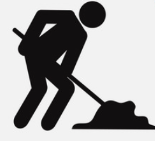 FERDIG
PÅGÅR
*     Leverandører er Visma, IST og Vigilo samt oppslag i Fiks register
**   Tilgjengelig gjennom Kobo, også for kommunal bostøtte. Breddes via Diginettverk og Husbanken
*** Testbrukere Dips og KS/DIF. TietoEvry sier dette kommer i versjon 9.6 i september 2023
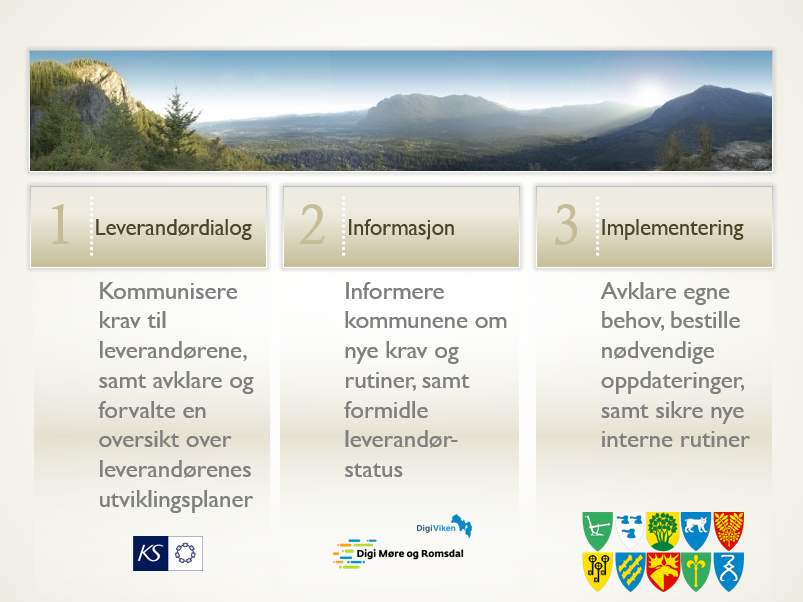 Ansvarsfordeling API-ene for praktisk bistand og langtidsopphold institusjon
Egenandelsberegning – endringer er på vei
Prioritert portefølje 2023 - Innføring
Status aktivitet overfor EPJ-leverandørene
Prosjektet gjennomførte månedlige informasjonsmøter i hele 2022 og 2023
Prosjektet hadde informasjonsmøte om API-et for praktisk bistand og opplæring 15. desember 2022
Prosjektet hadde informasjonsmøte om API-et for langtidsopphold institusjon 15. februar 2023
EPJ-leverandører har vært på en-til-en møter med Skatteetaten og KS for å få nærmere innblikk i Skatteetatens delingsmønster
EPJ-leverandører skal på en-til-en møter med Skatteetaten og KS for å få informere om status på utvikling
Prosjektet har utarbeidet «verktøykasse» for hjelp til summering av felter (beregningsmodell)

KS og Skatteetaten kommer til å følge opp EPJ-leverandørene tett!
Oppsummering av innsikt begge tjenester: Behov og arbeidsprosess as is og to beGevinster ved integrasjon i fagsystemene
Behov for skatte- og inntektsopplysninger fra Skatteetatenfor disse tjenestene
Kommunen er forpliktet til å tilby forskjellig helsetjenester til innbyggerne. Mange av disse er gratis eller tilbys til fastpris. For to typer tjenester er innbyggernes betalingsplikt behovsprøvd: 
Langtidsopphold i institusjon 
 Praktisk bistand og opplæring
For å beregne egenbetaling for langtidsopphold institusjon og praktisk bistand og opplæring, har kommunene behov for skatte- og inntektsopplysninger. Disse hentes i dag fra tjenester på Infotorg. (I tillegg hentes pensjonsopplysninger fra NAV).

Infotorg tilbyr i dag skatte- og inntektsopplysninger fra Skatteetaten i tjenestene «opphold på institusjon» og «hjemmehjelp». Kommunene kan både gjøre oppslag og bestille uttrekk. Disse tjenestene forsvinner 16.11.2023. 
Som erstatning vil SKE vil tilby API-er for tjenestene i sin standardiserte delingsløsning. Denne løsningen legger til rette for maskin til maskin oppkobling og er uten brukergrensesnitt. Tjenesten tilbyr oppslag i sanntid og man kan lytte på hendelser (siste oppdaterte informasjon om skatt/inntekt).
AS IS – tilgang til skatte- og inntektsopplysninger fra SKEForenklet skisse
Vedtak/ faktura
Beregning
i fagsystemet
Satser i fagsystem
En enkelt sum
Fagsystem
Kommunene (leverandør) gjør årlig import av alle innbyggere 
fra fil bestilt fra Infotorg
Infotorg
«Hjemmehjelp»
Uttrekk og oppslag
Praktisk bistand og opplæring
Årlig beregning 1.1
Manuell innlegging i fagsystem
En enkelt sum
Kommunen
Manuelt oppslag på Infotorg
Ny bruker
Infotorg
«Opphold på institusjon»
Oppslag og uttrekk
Vedtak/ faktura
Manuell innlegging i fagsystem
Flere ulike summer (noen beregnes)
Langtids-opphold på institusjon
Kommunen
Manuelt oppslag på Infotorg
Manuelt oppslag på den enkelte beboer for å se om skatteoppgjør foreligger mai/oktober
Ny beboer og årlig etterberegning
Årlig etteroppgjør/ kontrollberegning
Vedtak/ faktura
Egenutviklet skjema for beregning av etteroppgjør
som legges ved  vedtak
Annen innhenting:
NAV pensjon
Enkelte kommuner 
Henter uttrekk 
RPA til excel
TO  BE – tilgang til skatte- og inntektsopplysninger fra SKEForenklet skisse
Fagsystemleverandørene
Henter opplysningene direkte inn i 
fagsystemet fra SKE API
 Oppslag i sanntid og lytter på hendelser (skatteoppgjør)
Skatteetatens API-er
To rettighetspakker

1. Praktisk bistand og opplæring

2. Langtidsopphold i institusjon
Beregning
Vedtak/ faktura
Fiks register
Utvikler brukergrensesnitt/ oppslagsfunksjon/uttrekk ved behovViser saksbehandler beløp som må legges inn i fagsystemet manuelt.
Manuell innlegging i fagsystem
Beregning
i egenutviklet løsning
Direkte oppkobling 
Kommunene kobler selv til SKE API
med egne tekniske ressurser  (RPA etter- beregning særlig aktuelt)
Andre kilder:
NAV
Gevinster ved integrasjon i fagsystemet Alle opplysninger kommunene trenger ligger i fagsystemet. Alltid tilgang på oppdatert informasjon/siste tilgjengelige skatteoppgjør.
Sikrere
Dette bortfaller
Gir mer effektiv arbeidsprosess med mindre manuelt arbeid 
=
Tid spart for saksbehandler
Muliggjør ytterligere systemutvikling og/eller prosessforbedring i fagsystem/ den enkelte kommune
Automatisering av vedtak?
Årlig batchimport bortfaller
Automatisk innhenting fjerner risiko for manuelle feil hvis tall legges i fagsystemet av saksbehandler 
(særlig mye manuell punching på langtidsopphold institusjon)
Praktisk bistand og opplæring:
Manuelle oppslag på infotorg med overføring (en sum) til fagsystem bortfaller
Visning med info til pårørende/beboer?
Manuelle oppslag på Infotorg med overføring (mange summer/summering) til fagsystem bortfaller
Beregning?
Langtids-opphold institusjon:
Årlige manuelle søk på person etter foreliggende skatteoppgjør per beboer bortfaller
Etteroppgjørsmodul?
Saksbehandler varsles når skatteoppgjør foreligger på en beboer for etteroppgjør
Hvordan koble seg opp til API-ene for henholdsvis praktisk bistand og langtidsopphold institusjon?
Kommunen kan bruke oppslagstjenestene i Fiks register hvis de ikke har EPJ-system som er koblet til Skatteetatens API, og legge data fra Fiks register inn i EPJ-systemet 
Kommunens EPJ-leverandør kobler seg direkte på  API-et
Kommunens EPJ-leverandør kan bruke Fiks register
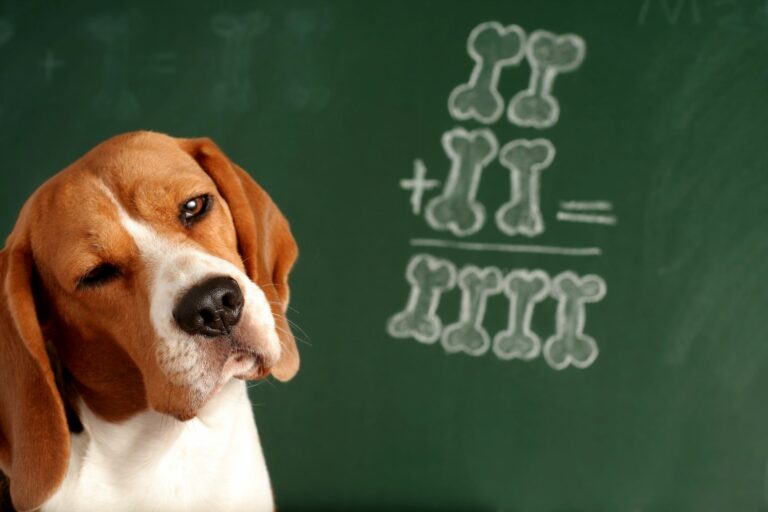 Status hos epj-leverandørene og «hvem gjør hva»Ellen Normannseth, spesialrådgiver, KS
«En selvstendig og nyskapende kommunesektor»
Hva gjør vi nå – og hvem gjør hva?
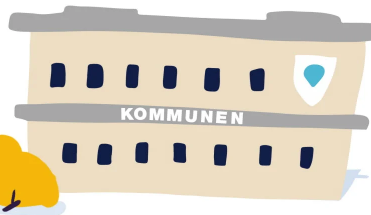 KS følger opp og støtter EPJ-leverandørene, sammen med skatteetaten
Faglig gjennomgang av bruken av API’ene
Jevnlige statusmøter med EPJ-leverandørene      

Kommunene bestiller løsningen hos leverandøren 
kommunen er avtalepart
Praktisk gjennomføringen ligger hos leverandørene

KS eKomp vil være en pådriver og støttespiller overfor kommunene
Diginettverkene vil bidra med å spre informasjon til kommunene i samarbeide med KS eKomp
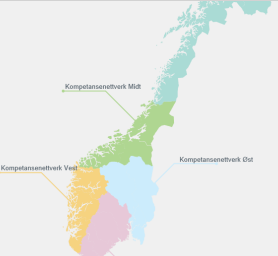 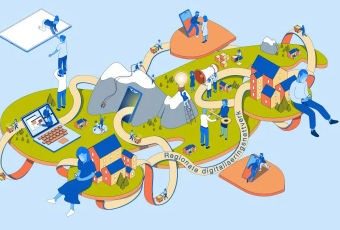 Status hos leverandørene
Status hos leverandørene
FIKS register som oppslagstjeneste
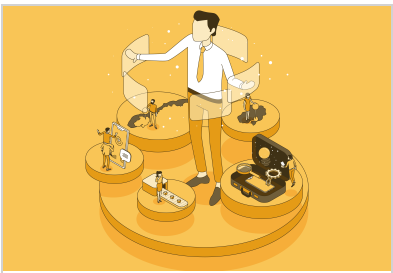 Fiks register kan benyttes som en oppslagstjeneste

Utregningen gjøres i Fiks

Beløpet legges manuelt inn i EPJ hvor vedtaket og fakturagrunnlaget genereres

Utregningen kan lagres som en PDF i EPJ
Takk for oss!Send spørsmål: skattedeling@ks.noSpørsmål om Fiks register: fiks@ks.no